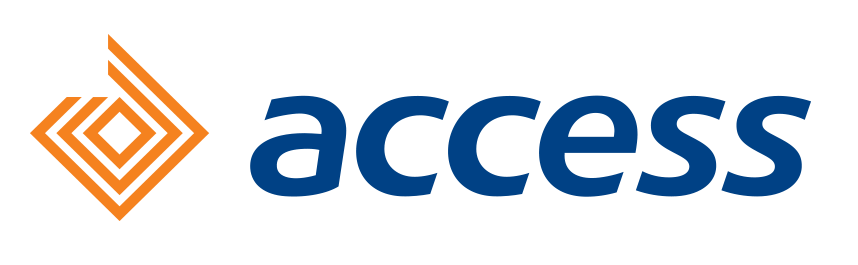 Daily Market
Update
...A daily publication of Treasury Unit of Access Bank Plc.
Wednesday, 15 June 2022
Money Market
Market liquidity opened the day with a low balance of ₦11bn and this was despite the OMO maturity of ₦20bn credited into the system on Tuesday. The OPR and Overnight rates declined by 25bps from the previous day’s level, to close at 13.75% and 14.00% as system liquidity thinned out.

We expect the rates to hover around these levels tomorrow barring any significant market activity.
Money Market Rate Movement
Foreign Exchange
The NAFEX depreciated by ₦0.43 to close at $/₦418.68.As supply remained limited, the IEFX market traded largely on the left side of the quote, accordingly, the CBN intervened to supply funds to FPIs. By the close of market, rates appreciated by ₦0.75 to close the day at $/₦420.

We expect CBN to release the results of last week's retail auction and anticipate rates will remain at similar levels tomorrow
FX Rates
Treasury Bills
The Treasury Bills secondary market opened on a calm note as market players focused their attention on the NTB auction. As the trading day progressed, we observed slightly bearish interest across the OMO and NTB curves. Consequently, closing rates inched up by an average of 10bps from opening levels. 
At the auction, a total of ₦34.88bn was offered. Despite the level of subscription of ₦178.46bn, the DMO sold exactly what was offered ₦34.88bn across the standard maturities, with demand skewed toward the new 1-year paper. The stop rate for the 91-day and the 182-day declined slightly by 1bps and 5bps to close at 2.49% and 3.79% respectively. On the 364-day maturity, the stop rate decreased by 37bps to close at 6.07%.

We expect a similar trend to persist tomorrow amid the possible OMO Auction.
Treasury Bills
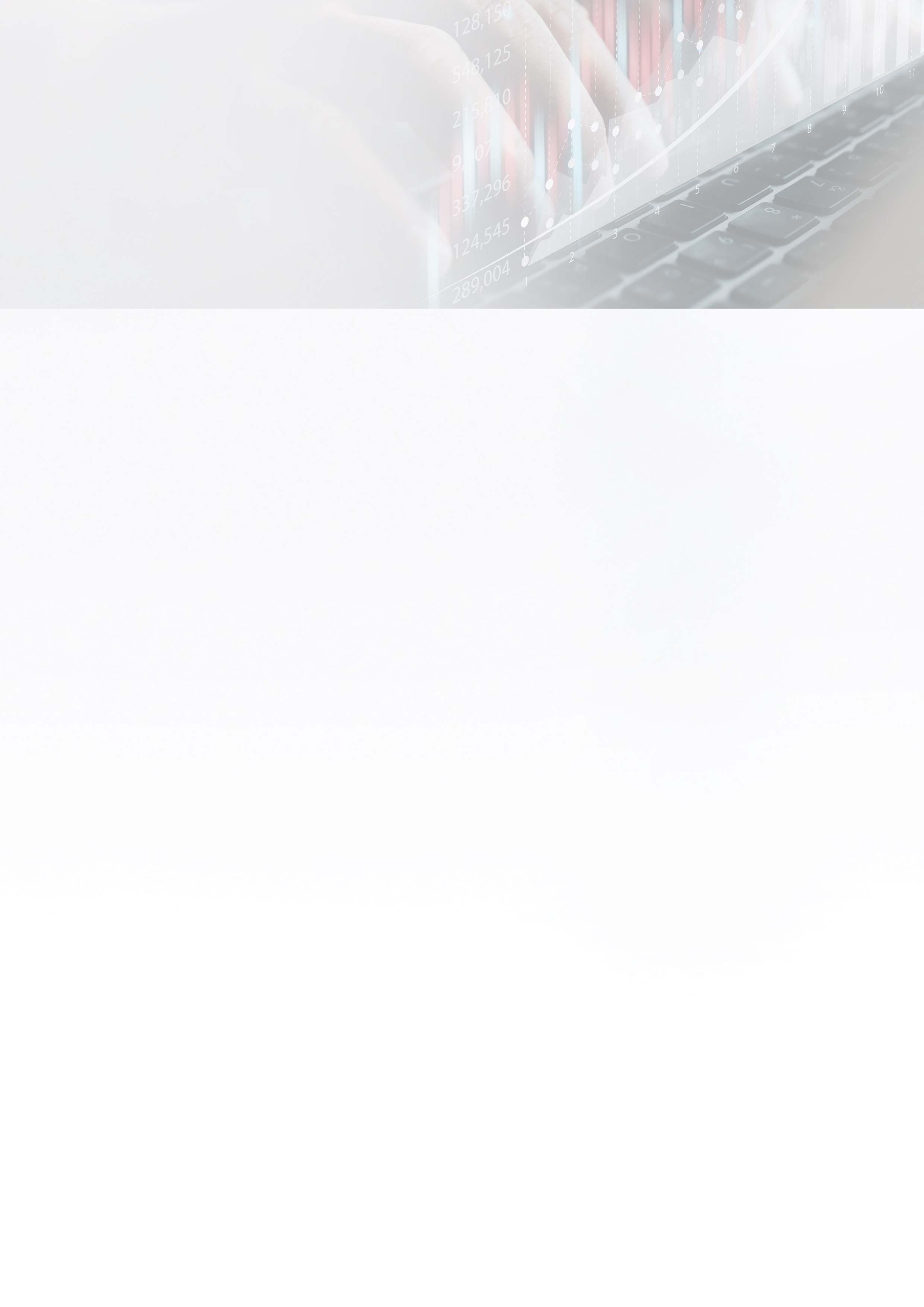 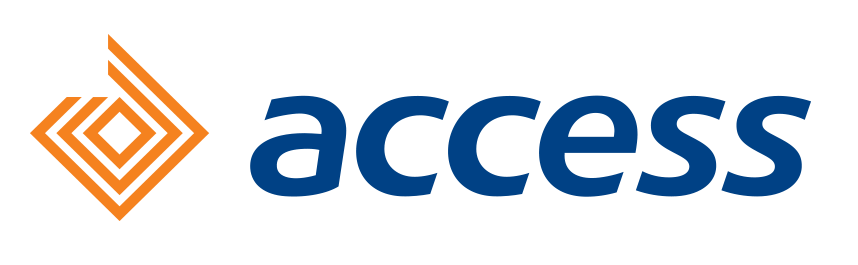 Bond

The Bond market traded calmly today as attention shifted towards the NTB auction. Slight demand was seen across the longest-tenured maturity (2050 bond) which traded at the 13.15% mark. The most sought-after short-dated bond was the 2026 maturity with yields quoted at 10.25%. By and large, just a few trades were consummated and as such, there was no significant change in yields from opening levels.

We expect a similar trend to persist as market participants cautiously await next week’s Bond auction.
FGN Bond Yields
Monetary Policy
Global Currency, Fixings and Commodities
Auction Results
USD LIBOR Movement
Eurobonds
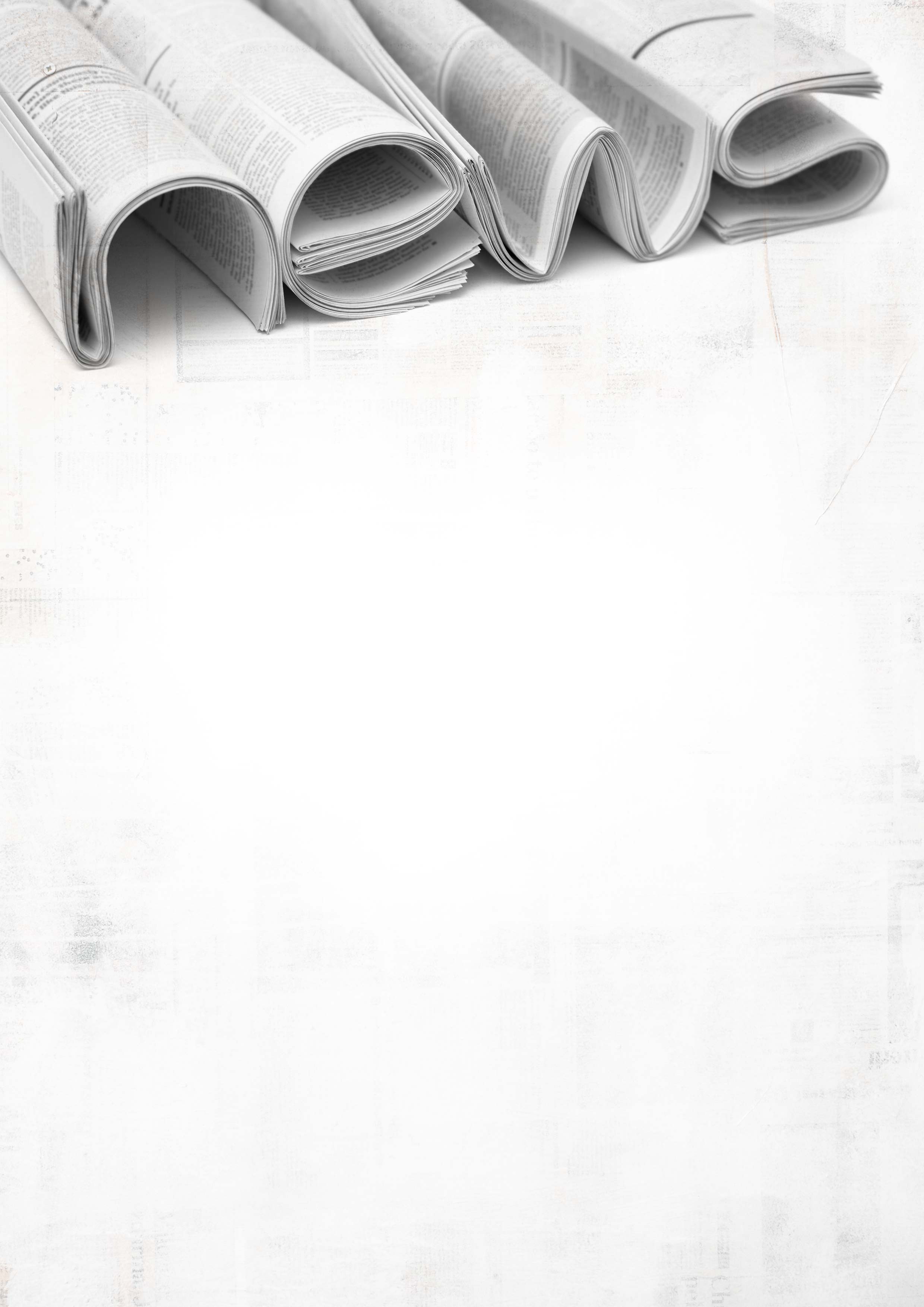 DOMESTIC NEWS
NIGERIA’S INFLATION RATE SURGES TO 11-MONTH HIGH AT 17.71% IN MAY 2022
Nigeria’s inflation rose to its highest level in 11 months, rising from 16.82% recorded in April 2022 to 17.71% according to The National Bureau of Statistics (NBS). Nigeria’s annual inflation rate accelerated for the fourth month to 17.71% in May of 2022,from 16.82% in the previous month and above market expectations of 17.40%. It was the steepest inflation rate since last year June and was driven by prices of food (19.5% vs 18.37% in April) and non-food products (14.9% vs 14.18%). 

Like most African countries, Nigeria is grappling with rising prices of food, as the continent is still largely dependent on agricultural imports, especially grains. Also, soaring diesel prices and the ongoing dollar shortage contributed to the upward trend in inflation. Africa's biggest economy has been in double digits inflation since 2016, and national authorities have said persistent inflationary pressures are structural, linked to deficits rather than the money supply, and largely imported.

The urban inflation rate increased to 18.24% year-on-year, down 0.27%  from May 2021, where 18.51% was recorded  and the rural inflation rate, on the other hand, increased to 17.21% in May 2022 a 0.15% decrease from the 17.36 percent reported in the previous month.
GLOBAL NEWS
U.S. STOCKS OPEN HIGHER AS INVESTORS AWAIT FED RATE DECISION
U.S. stocks opened higher as investors await the Federal Reserve’s latest policy statement on interest rates later today. Earlier today, the Dow Jones Industrial Average was up 1%, while the S&P 500 was up 1.1% and the NASDAQ Composite was up 1.4%.

The market is expecting a big move by the Fed – even bigger than what was expected just a few days ago. The prevailing mood is looking for a three-quarter of a point jump in the benchmark rate as the Fed looks to tame inflation quickly without pushing the economy into a recession.

Central bankers in Europe are also trying to figure out the best way to steer the zone’s economy. The European Central Bank said earlier on Wednesday that it will design a new way to prevent a disorderly blowout in borrowing costs in weaker eurozone countries as it, too, raises rates. Some analysts expressed hope for a relief rally once the Fed’s decision comes out. Signs of a slowdown are emerging, retail sales unexpectedly fell 0.3% in May from the prior month, against expectations for a gain of 0.2% after April’s gain of 0.7%
Sources: FMDQ, Access Bank Treasury Team, Bloomberg, CBN, Reuters.
Disclaimer - This report is based on information obtained from various sources believed to be reliable and no representation is made that it is accurate or complete. Therefore, all rates shown here are mark to market rates being published for guidance purposes only. Reasonable care has been taken in preparing this document. Access Bank Plc shall not accept responsibility or liability for errors of fact, or any opinion expressed herein. This document is for information purposes and private circulation only and may not be reproduced, distributed or published by any recipient for any purpose without prior written consent of Access Bank Plc.
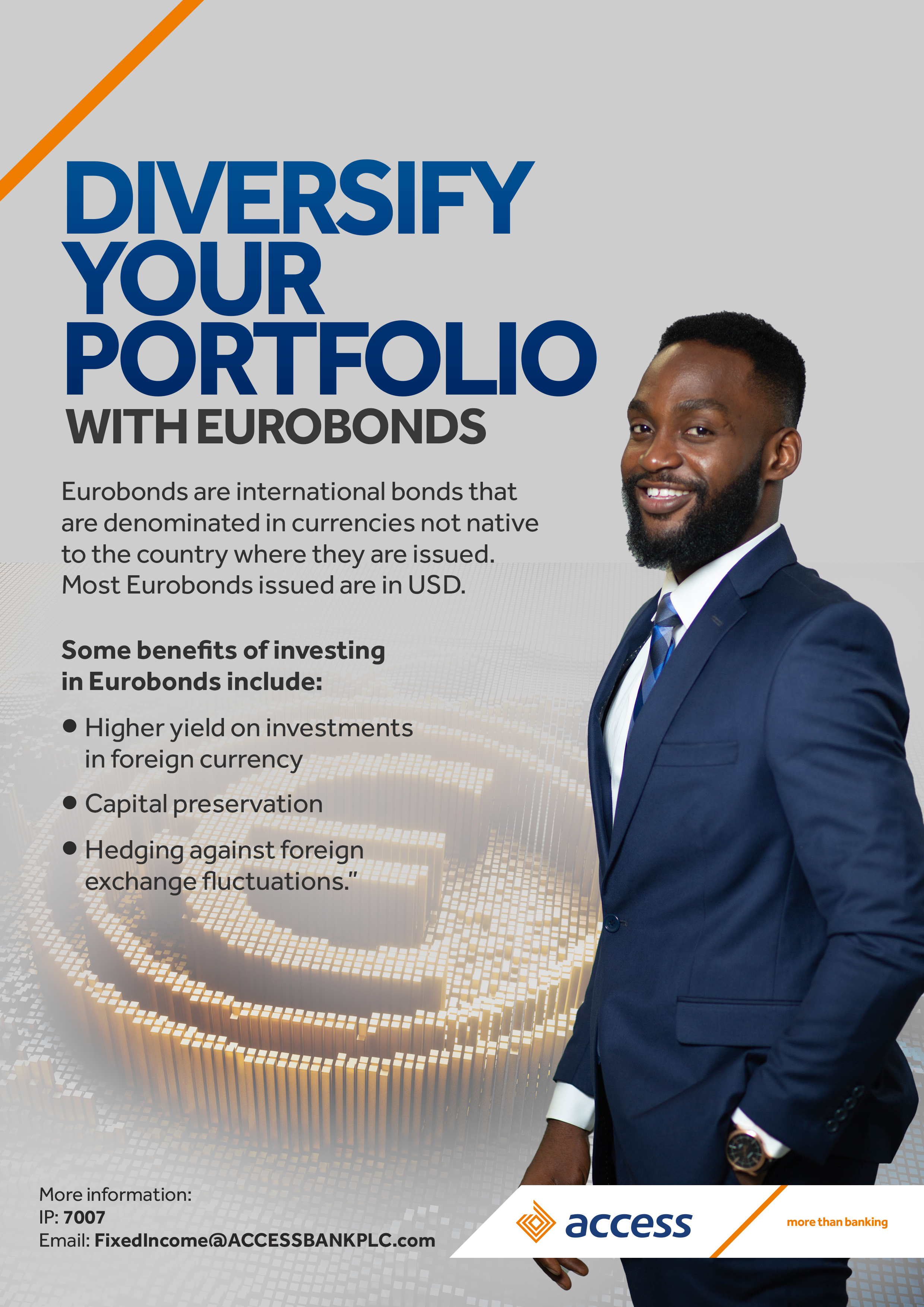 We are
faster, closer
and safer
With our scale, expertise and deep desire to satisfy  your needs, we will deliver exceptional experiences  for the moments that matter the most to you.
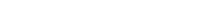 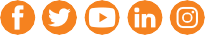 Africa | Asia | Europe | Middle East